Bài 24: Nước Cham-pa từ thế kỉ II đến thế kỉ X
Phần 1: Khởi động
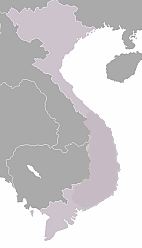 I. Nước Cham-pa độc lập ra đời
Giao Chỉ
Cửu Chân
Hoành Sơn
Lâm Ấp
Sin-ha-pu-ra
Cham-Pa (TKVI)
Tượng Lâm
Phan Rang
Lược đồ Giao Châu và Cham- pa 
giữa thế kỉ VI- X
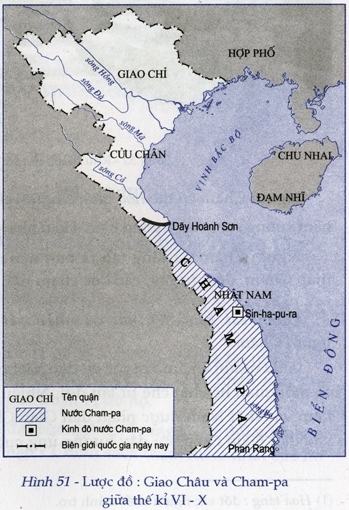 NƯỚC CHAM-PA TỪ THẾ KỶ II ĐẾN THẾ KỶ X
1. Nước Cham-pa độc lập ra đời
a. Hoàn cảnh.
Do căm phẫn chính sách tàn bạo của nhà Hán.
Thế kỷ II lợi dụng nhà Hán suy yếu, Khu Liên lãnh đạo nhân dân Tượng Lâm nổi dậy giành độc lập (192-193)
Khu Liên tự xưng vua.đặt tên nước là Lâm Ấp.
Tượng Lâm
I/ Nước Champa độc lập ra đời
Nhận xét về quá trình thành lập và mở rộng nước Champa?
2. Tình hình kinh tế, văn hóa Cham-pa từ thế kỉ II đến thế kỉ X
a/ Kinh tế
1
2
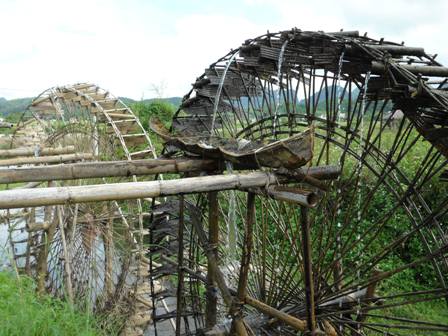 4
3
b/ Văn hóa
Chữ viết: có chữ viết riêng, bắt nguồn từ chữ Phạn
Tôn giáo: đạo Bà La Môn và đạo Phật. 
Tín ngưỡng: Có tục hỏa táng người chết, ở nhà sàn và ăn trầu cau.
Kiến trúc: Có nền kiến trúc đặc sắc, độc đáo
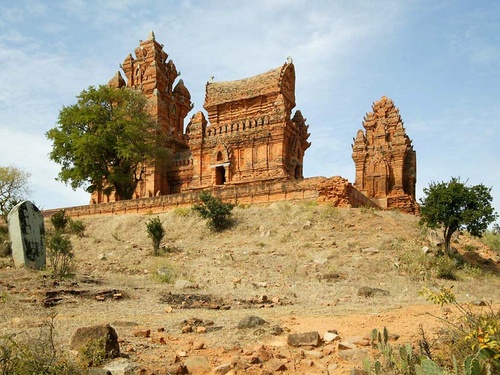 Tháp Chăm ở Phan Rang
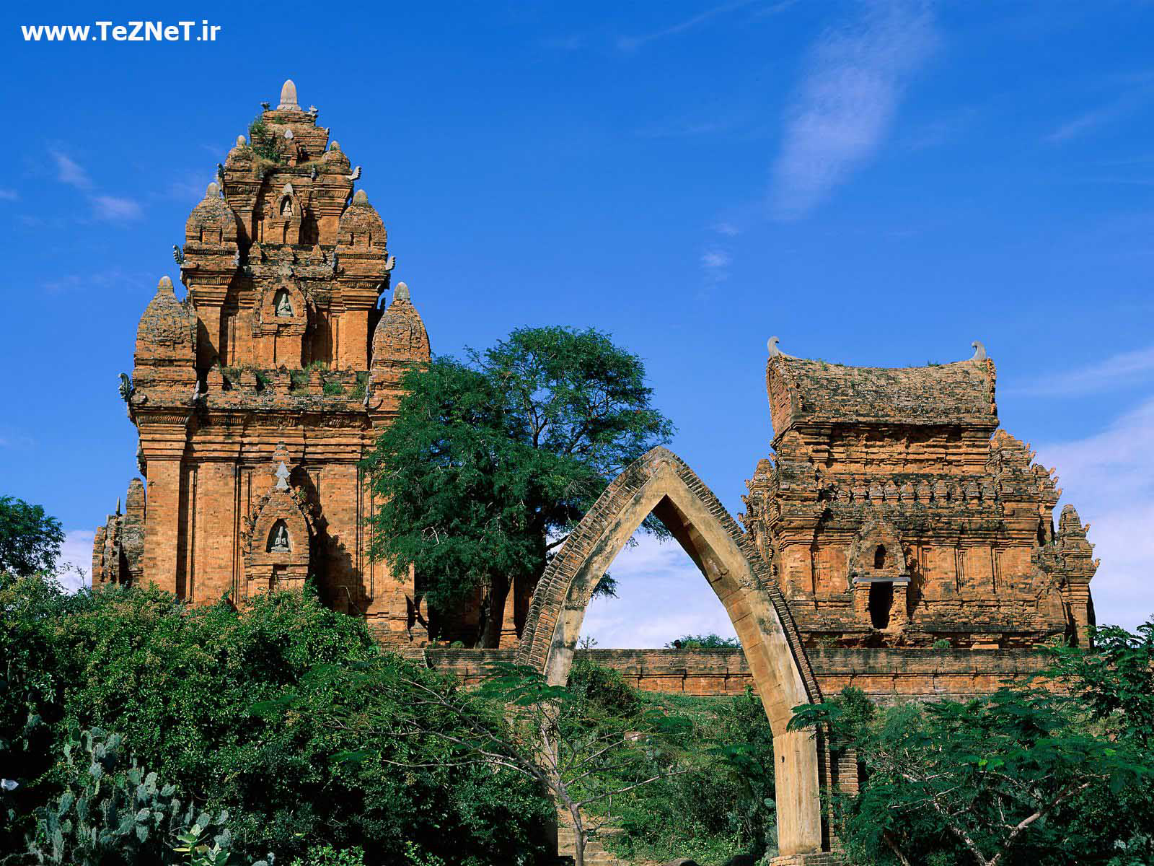 Tháp Chăm ở Phan Rang
Đồ gốm và đồ đá văn hóa Sa Huỳnh tại Bảo tàng Quảng Ngãi.
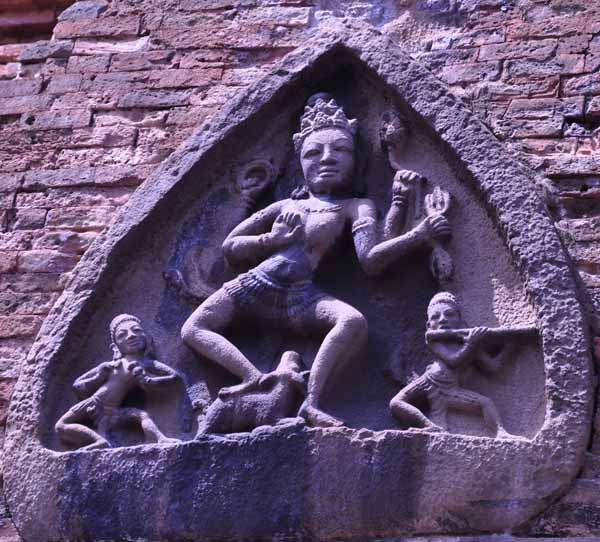 Phù điêu tượng thần Siva trên tháp Chăm
Khu thánh địa Mỹ Sơn
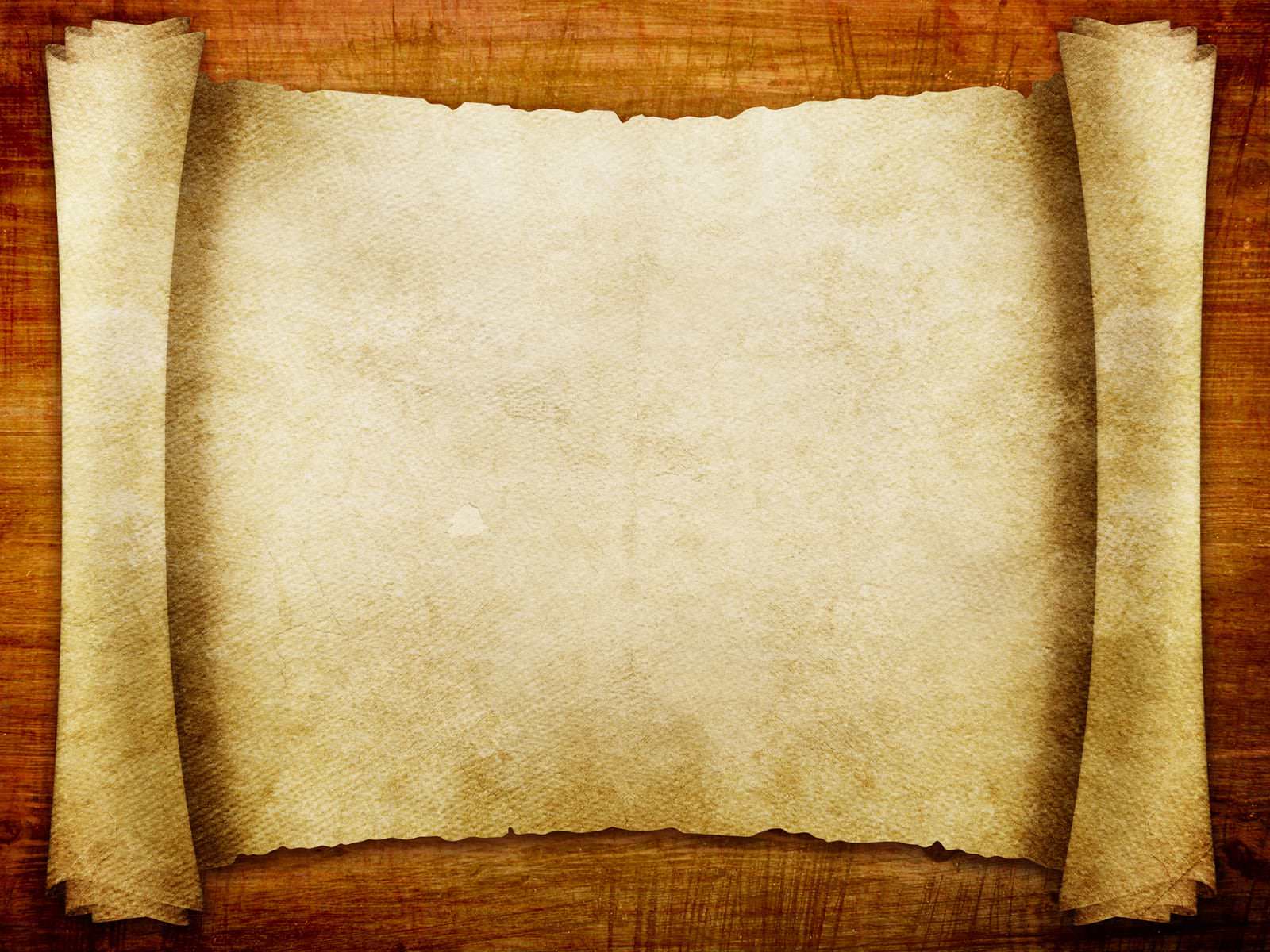 Câu 1: Người Chăm sống ở đâu?

Sa Huỳnh
Giao Châu
Hoành Sơn
Huyện Tượng Lâm, quận Nhật Nam
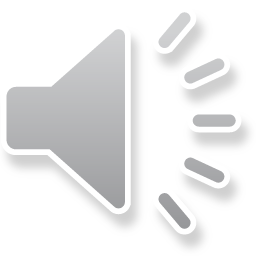 HẾT GIỜ
THỜI GIAN
5
4
3
2
1
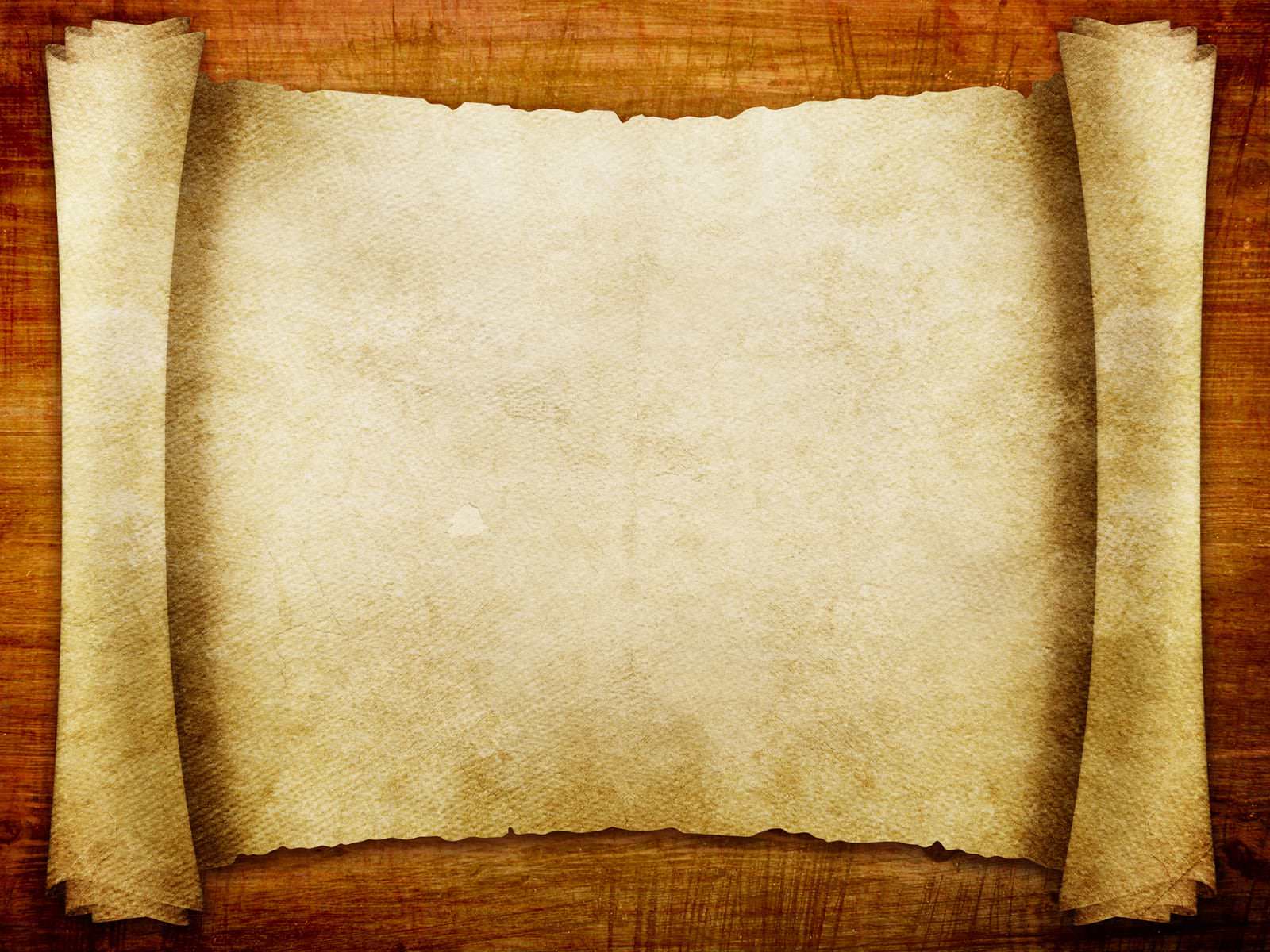 Câu 2: Nhân dân Tượng Lâm nổi dậy chống nhà Hán vào thời gian nào?
200- 215
402
192- 193
195
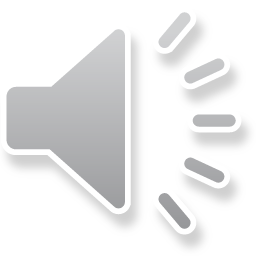 HẾT GIỜ
THỜI GIAN
2
5
4
3
1
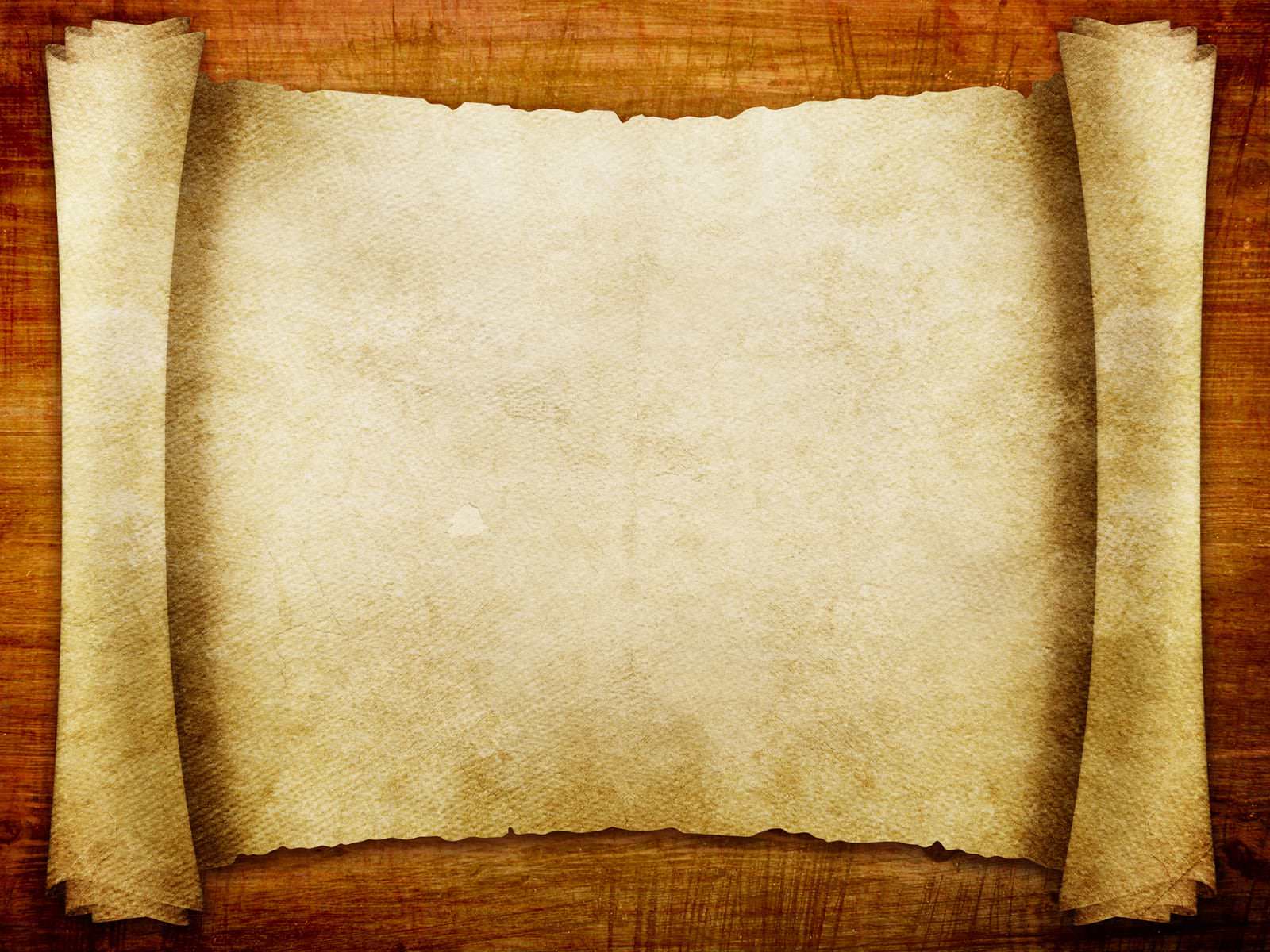 Câu 3: Kinh đô Cham-pa được đóng ở đâu?

Bạch HẠc (Phú Thọ)
Sin-ha-pu-ra (Trà Kiệu- Quảng Nam)
Cổ Loa (Đông Anh)
Hà Nội
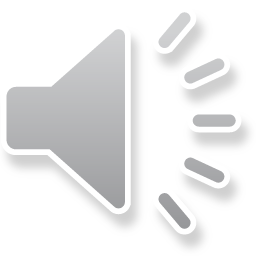 HẾT GIỜ
THỜI GIAN
3
1
5
4
2
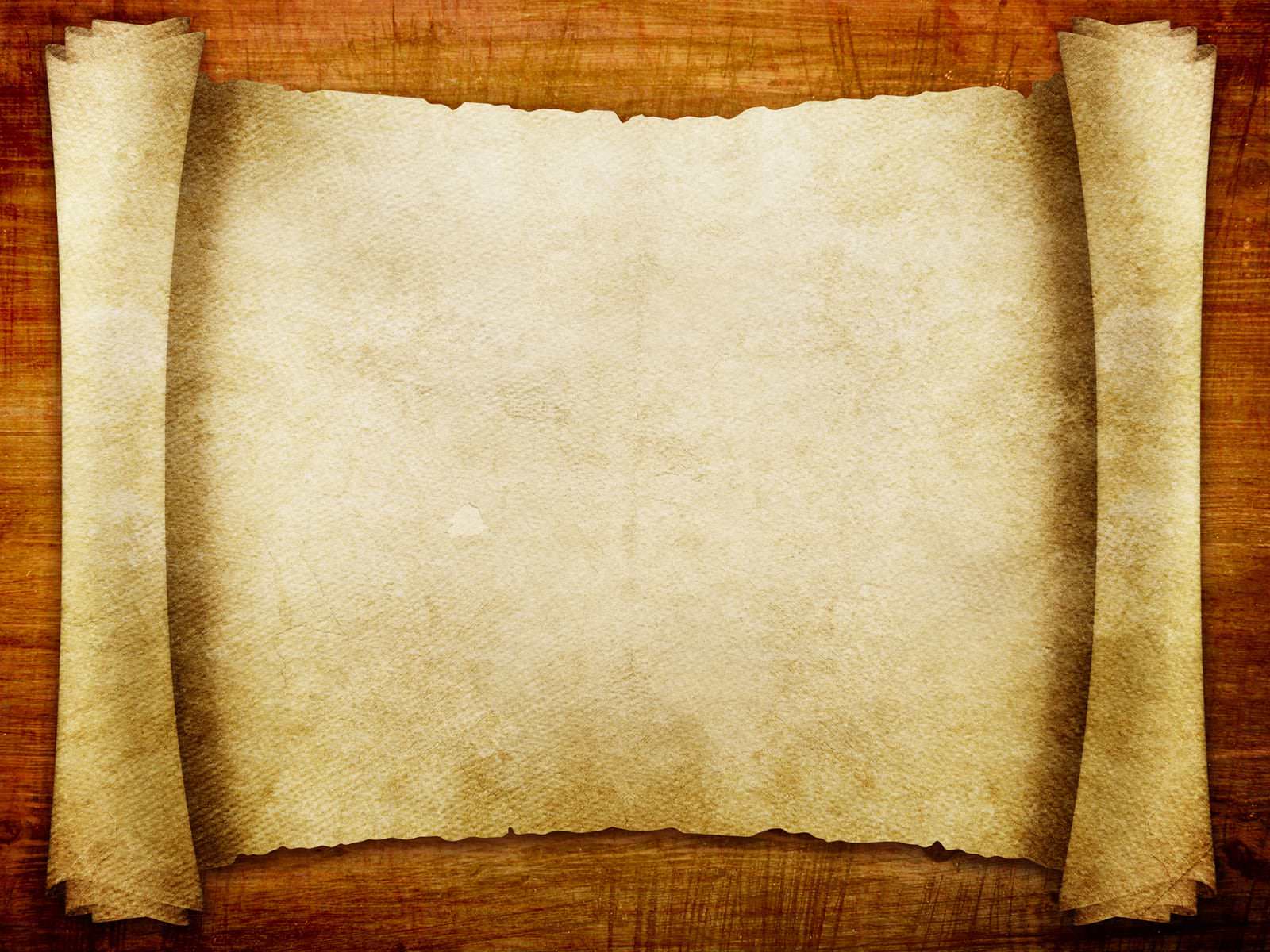 Câu 4: Sau khi mở rộng lãnh thổ, Lâm Ấp được đổi thành tên nào?

Nam Việt
Vạn Xuân
Đạt Việt
Cham-pa
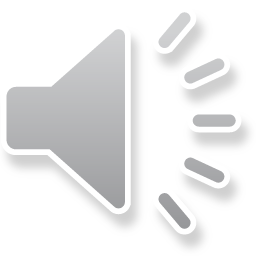 HẾT GIỜ
THỜI GIAN
5
4
3
2
1
Cộng điểm bằng số điểm cả đội đạt được trong phần chơi
Cộng 5 điểm thi đua
Một tràng vỗ tay
1 phần thưởng từ cô
Nền kinh tế chính của người Champa là gì?
Sản xuất nông nghiệp, trồng lúa nước 2 vụ
Người Chăm làm ruộng bậc thang ở đâu?
Trên các sườn, đồi núi
Ngoài nông nghiệp, người dân Champa còn phát triển những ngành nghề nào?
Trồng các loại cây công nghiệp, cây ăn quả khai thác lâm thổ sản, đánh cá và buôn bán với các nước trong vùng, họ còn biết làm đồ gốm, thương nghiệp phát triển.
Tình hình thương nghiệp ở Champa từ thế kỉ II đến thế kì X?
Họ buôn bán với một số quận khác ở Giao Châu, Ấn Độ, Trung Quốc. Một số lái buôn còn kiêm nghề cướp biển.